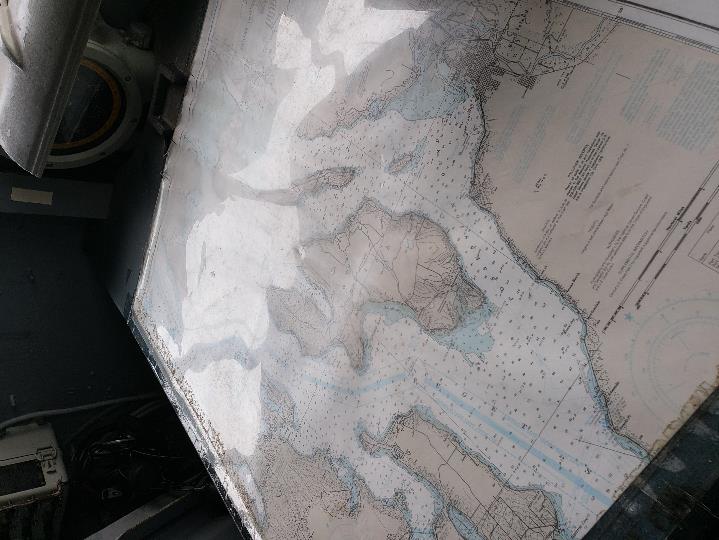 Project Management
For School District Supervisors
Colleen Kragen – Safety & Health Specialist
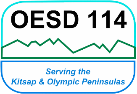 TOPICS
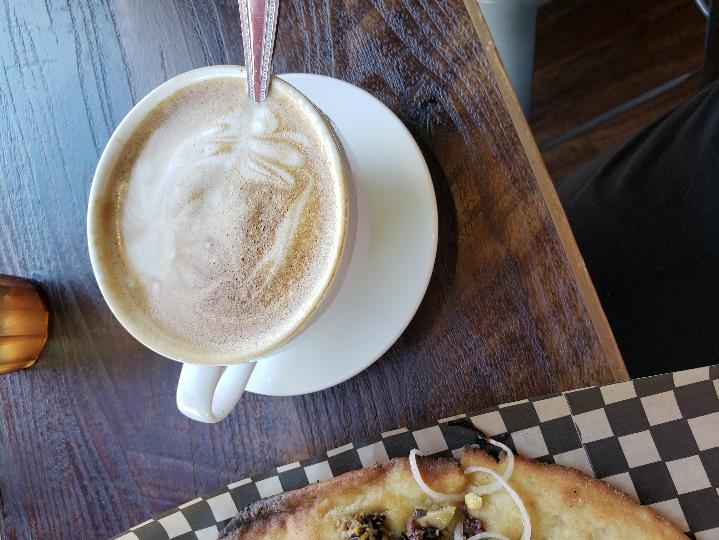 Project Management Definition
Projects
Project Management
Temporary – a defined beginning and end in time with set scope and resources
Unique – not a routine operation designed to accomplish a singular goal
The application of knowledge, skills, tools, and techniques to meet the project requirements
Advantages
Applying Project Management to Operations & Maintenance 
Setting expectations for supervisors and workers
Records retention and compliance
More accurate estimates on future projects
Support for more resources
[Speaker Notes: Image retrieved from https://strategicppm.wordpress.com/2011/01/31/managing-risk-part-1/]
10 areas of knowledge necessary for project management
Project
8 Common Project Management MistakesAccording to author Jennifer Schiff at CIO business & technology magazine
4. Not prioritizing projects/tasks
2. Not Breaking down the project into pieces
3. Forget to people manage
1. Not meeting with the whole team
Have representatives from each department or shift that will be involved and set goals upfront.
Larger projects require phases to break the whole thing into manageable smaller pieces.
While checking in on project schedules and budgets it is important to see how the employees are doing as well.
There are often concurrent projects and supervisors need to be clear about what the priorities are.
[Speaker Notes: Article retrieved from https://www.cio.com/article/2391872/8-common-project-management-mistakes-and-how-to-avoid-them.html]
8 Common Project Management MistakesAccording to author Jennifer Schiff at CIO business & technology magazine
8. Failure to adjust course
6. Let changes get out of hand
7. Not using a project management software program
5. Not regularly communicating with the team
Plans evolve constantly, don’t forget to update the team members or let them know how things are going.
As much as plans do evolve use the tools to stay on track, try and minimize changes.
Software tools and spreadsheets help track change and make adjusted schedules and costs.
When things go wrong be flexible.
[Speaker Notes: Article retrieved from https://www.cio.com/article/2391872/8-common-project-management-mistakes-and-how-to-avoid-them.html]
Project Management Process
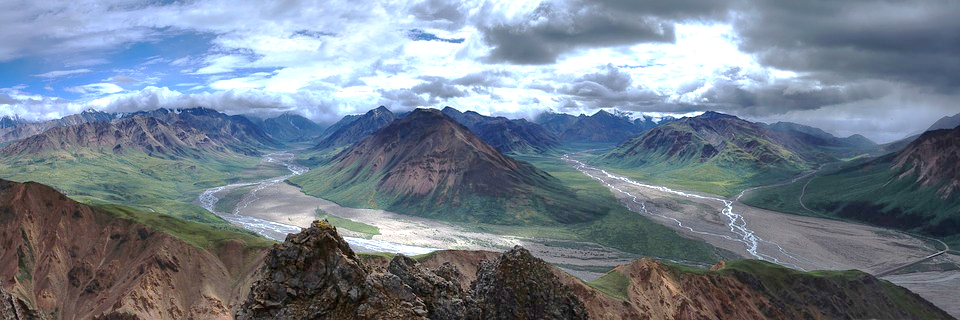 Project Management Process – The Big Picture
[Speaker Notes: Image from pixabay]
Conception
Define the project and set up expectations:
Scope – the project goal that defines everything that will be accomplished by the end of the project
Set Time – a beginning and end date, specific times or at least windows for tasks, check-ins, and buffers
[Speaker Notes: Image retrieved from https://www.slpschools.org/Page/2098]
The Plan
Timeline – specific times or windows for tasks, check-ins, and buffers  
Tasks – list of required steps to reach the project goal
Resources – identify resources available and needed to reach the goal
Projected Budget – man-hours, resource procurement, training, contractors, operational downtime, etc.
[Speaker Notes: Image retrieved from https://www.researchgate.net/figure/Project-Management-Planning-Process-Group-7_fig1_269927699]
[Speaker Notes: Image retrieved from https://www.researchgate.net/figure/Project-Management-Planning-Process-Group-7_fig1_269927699]
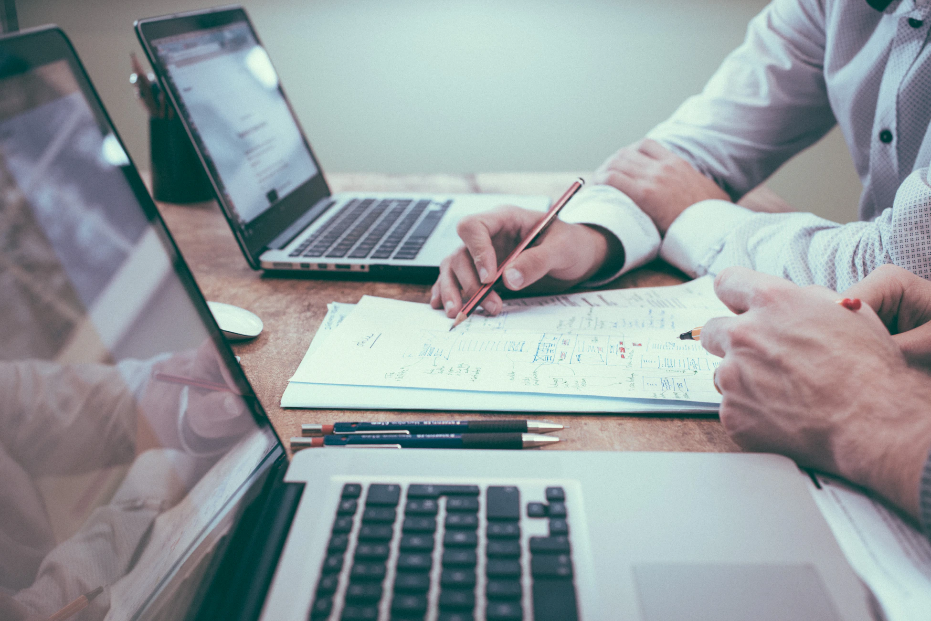 Execute the Plan
[Speaker Notes: Photo by Helloquence on Unsplash]
Monitor the Project
Make sure the execution is in line with the project:
Verify the plan is being followed
Track expenditures – check predicted vs. actual costs
Continually review timelines and project scope to make adjustments where needed and update expectations
Tigger level
Close the Project
Accomplish the Project Goal
What is Needed
Verify all of the required tasks have been completed
Complete reports, budget reviews, and update any changes to the project for historical record
Create a punch list and timeline for unfinished items and update the timeline to include punch list completion estimates.
Deliverables
Documents
Financials
Reports
Transition Support
Resources
[Speaker Notes: Image retrieved from https://www.projectmanager.com/]
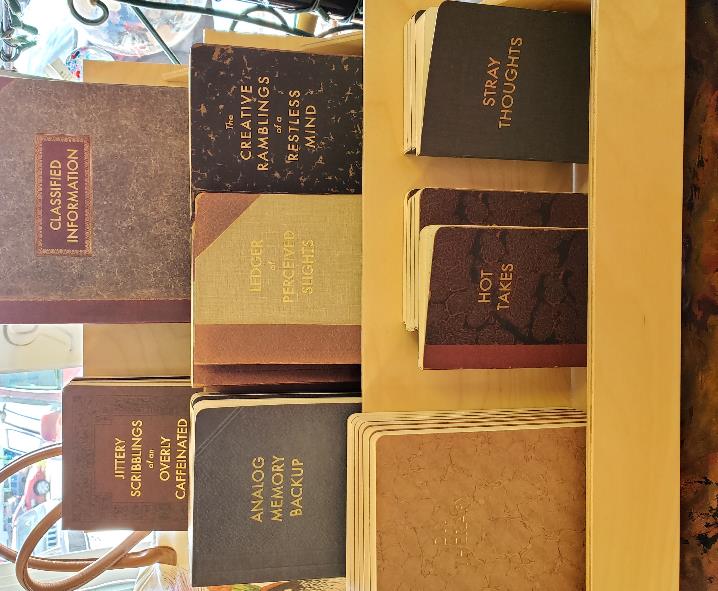 Tools for Project Management
Buffers & Backups
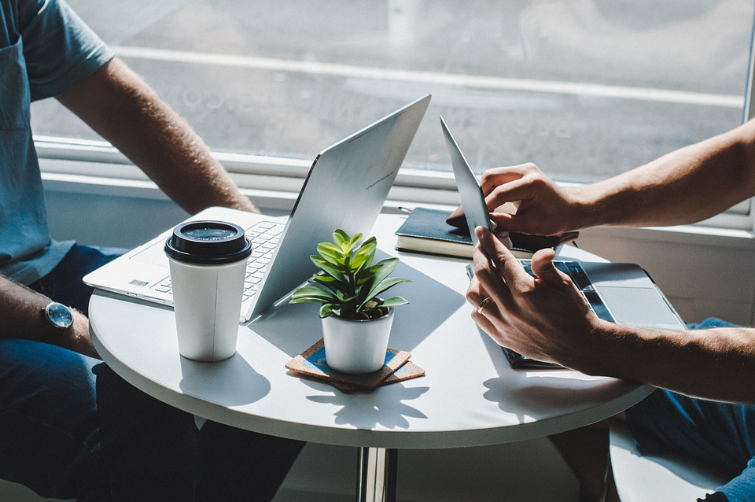 Potentially the most important part of any project is to include buffers (money and time) and backup plans.
It is always better to explain upfront why a project might have higher costs and take longer, than to explain later why are you are over budget and running late. 
Historical data can be used to establish realistic buffers
[Speaker Notes: Image by algedroid from Pixabay]
Worker Hours
There are many software programs that can be used to estimate, track, and verify man-hours spent on a project. 
The data can be used to review for areas of strengths and improvement
Data from past projects can also be used to predict needs for future project and set realistic estimates.
[Speaker Notes: Image retrieved from http://www.smorad.com/project-man-hours-template/project-forecasting-for-planning-and-earned-valuegement-screenshot/]
Resource Analysis
Timelines
Need to be manageable and include phases
[Speaker Notes: Image retrieved from https://www.slideshare.net/ainun_nadwawh/progress-monitoring-system]
Project Budgets
Tips:
Add room for unexpected costs
Track real-time to catch issues as they arise
Respond promptly
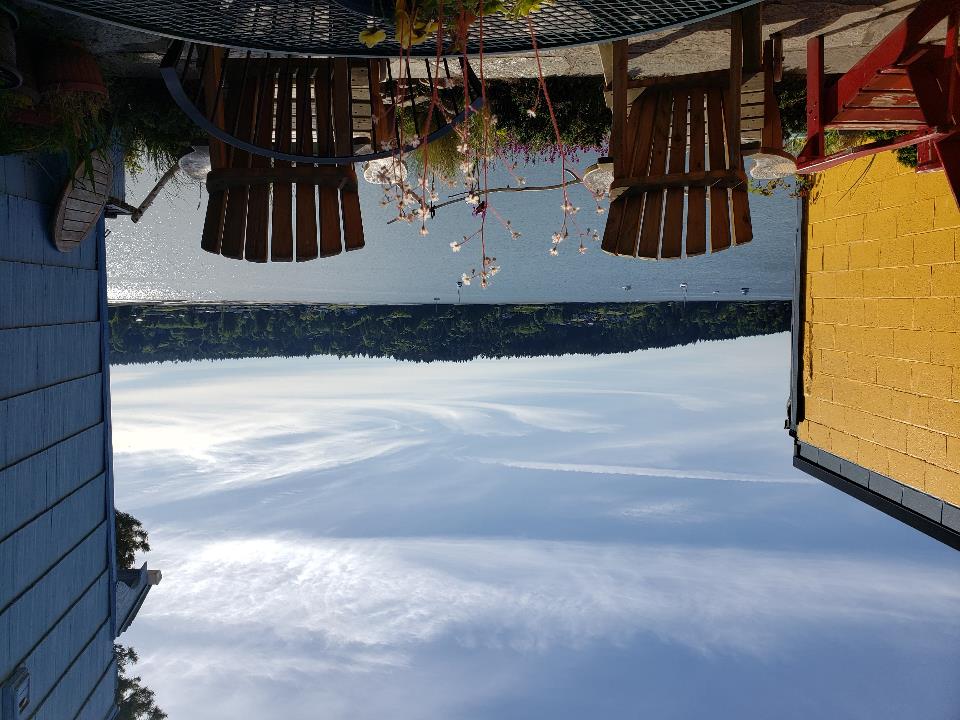 Project Review
Improving on Success
To continue improving review the project after completion:
What areas worked best?
What issues were unforeseen?
Were problems easily addressed?
Were the buffers sufficient? 
What could be done better next time?
[Speaker Notes: Photo by Estée Janssens on Unsplash]
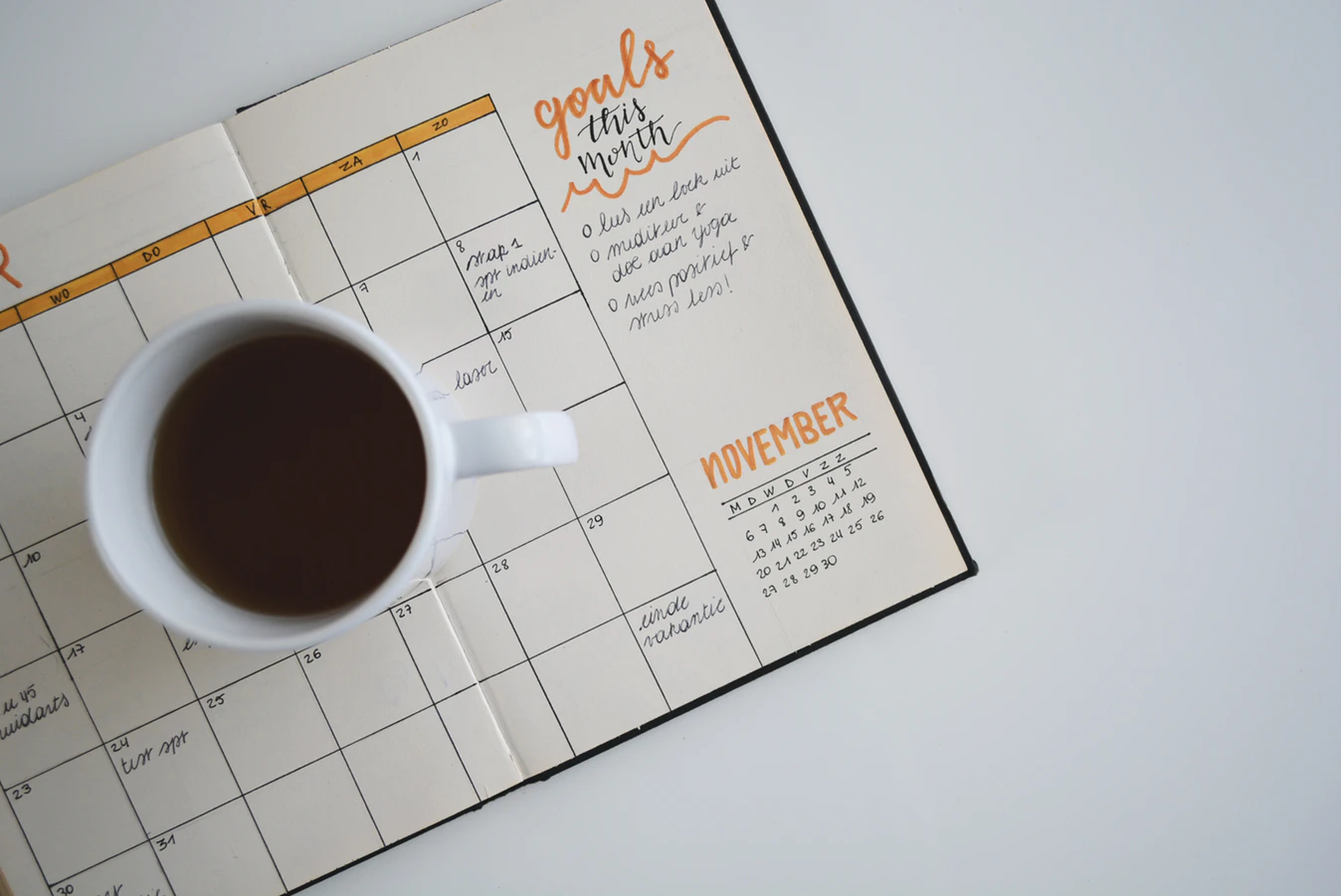 Thank you for your participation!
Colleen Kragen
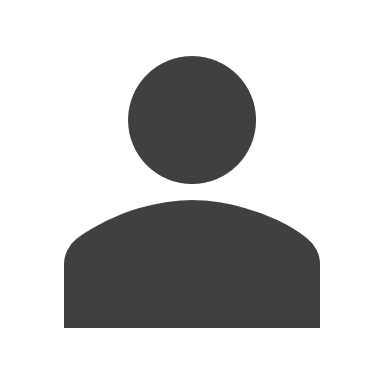 +1 360-515-8225
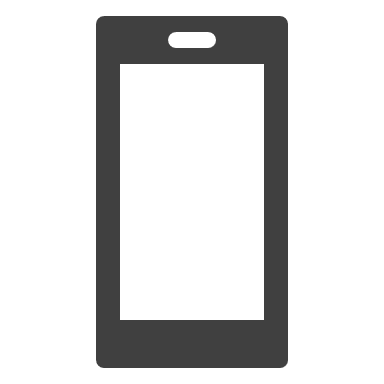 ckragen@oesd114.org
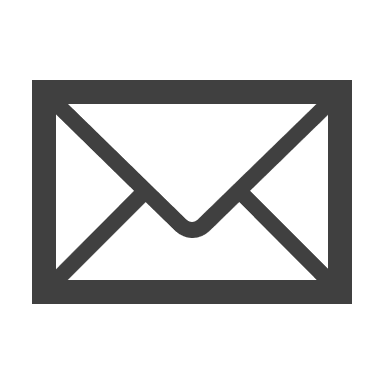 https://www.oesd114.org/Page/423
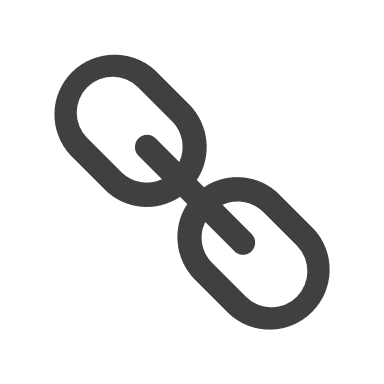